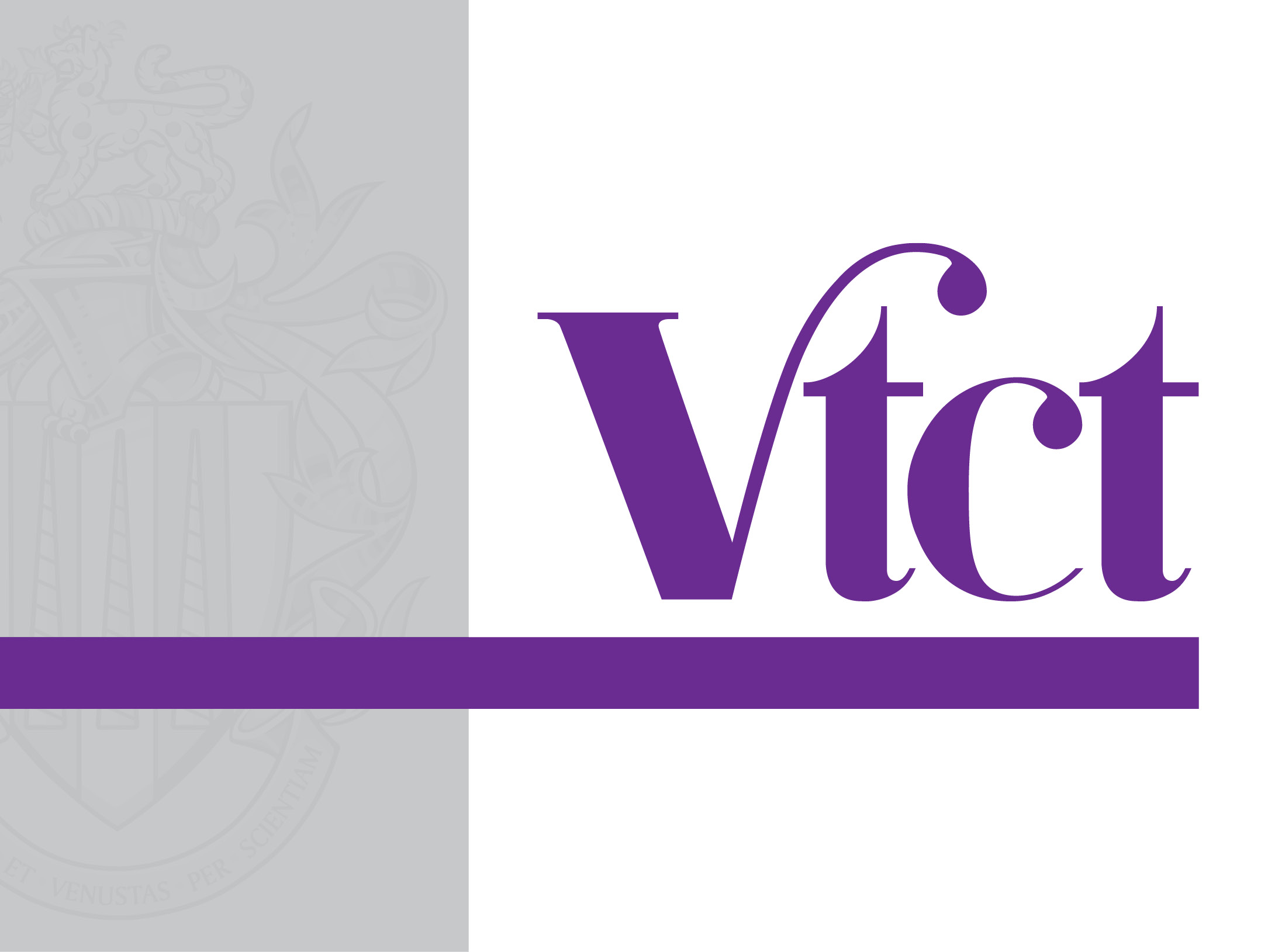 Planning exercise referral programmes
LO: How to prepare for exercise referral
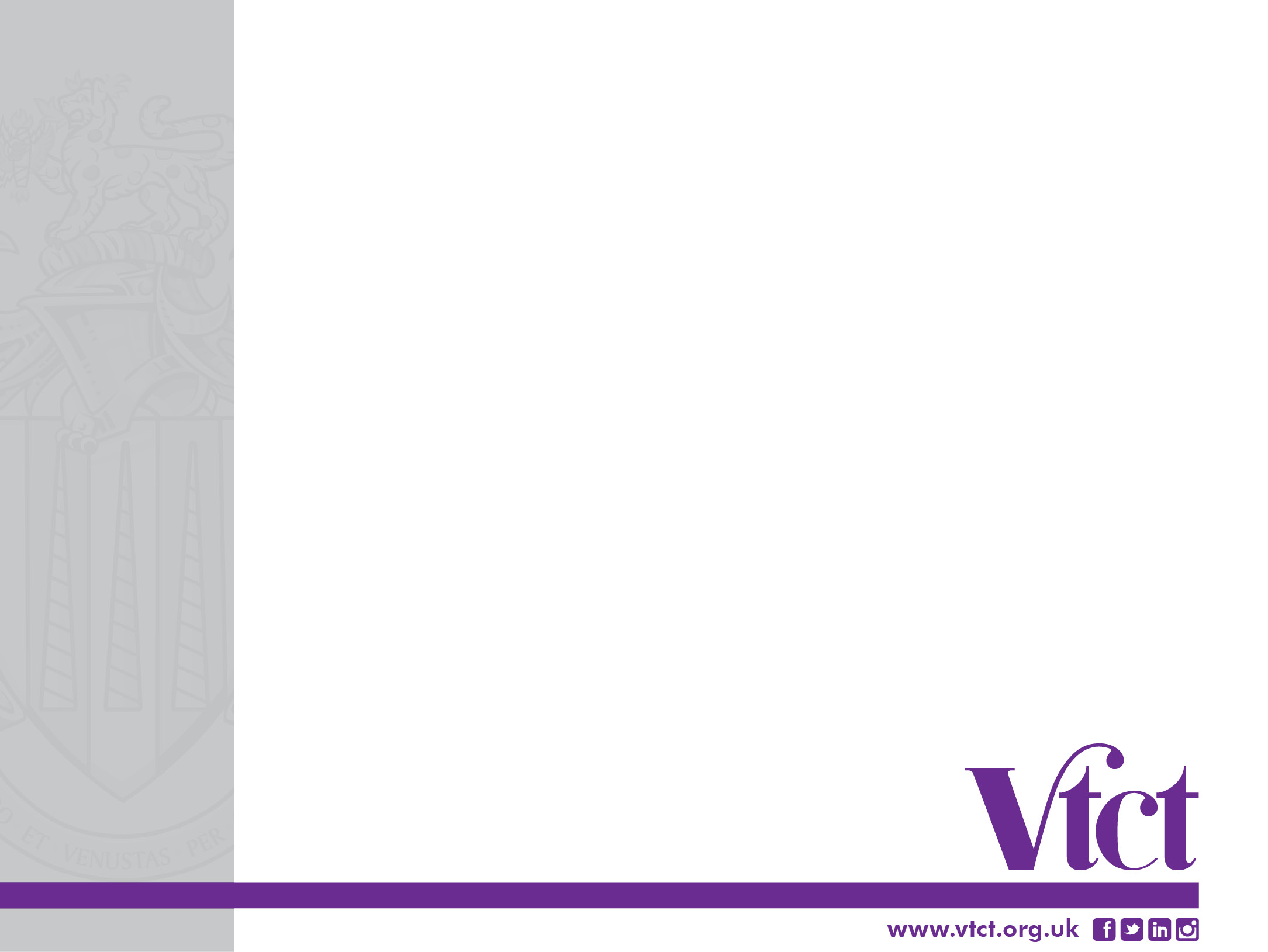 Assessment criteria


Describe a range of resources required to deliver exercise referral programmes for individuals and groups, including:
  environment for the session
  portable equipment
  fixed equipment

Explain how to work in environments that are not specifically designed for exercise/physical activity
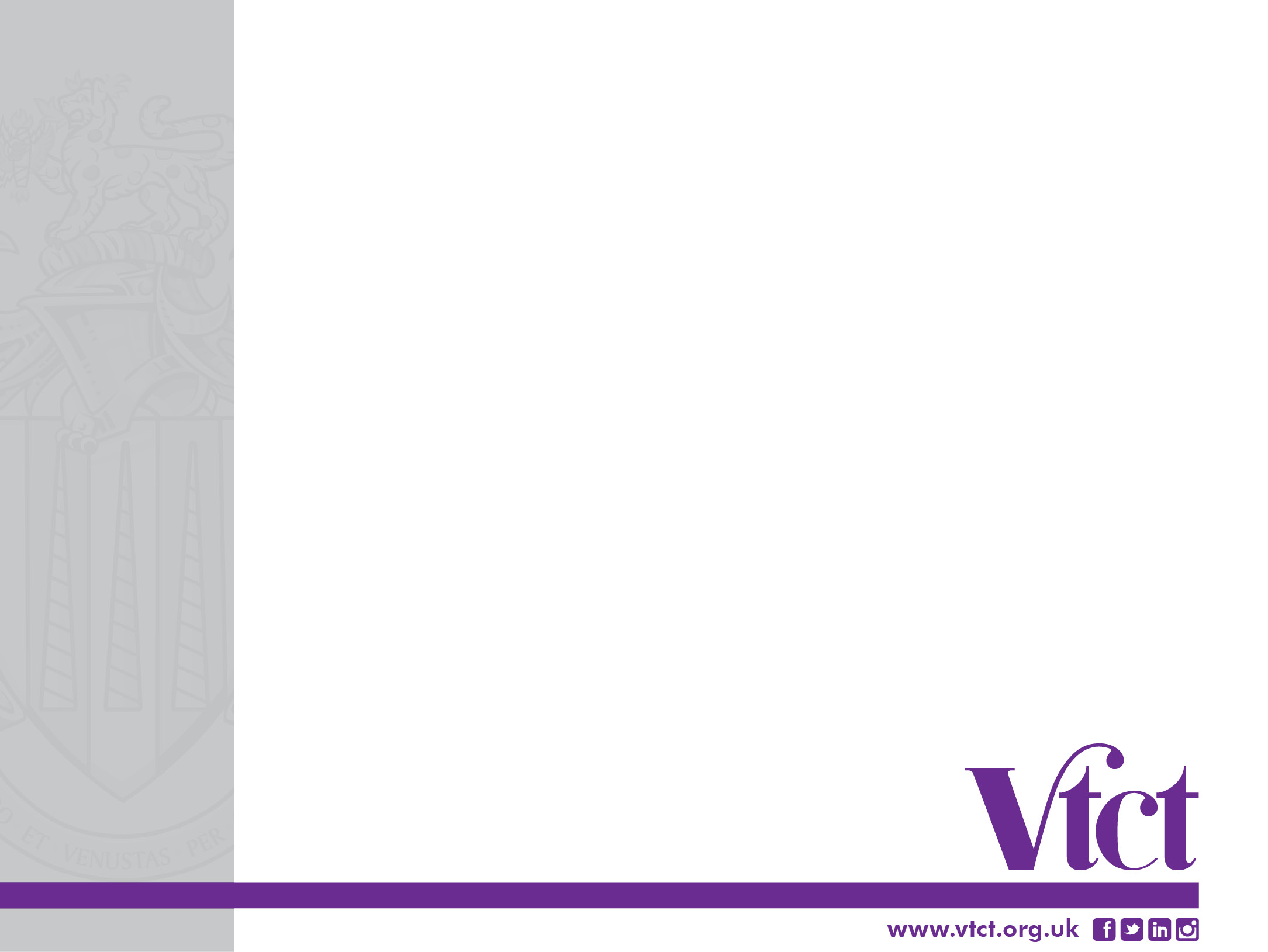 Activity

What resources would be required to deliver exercise referral programmes for individuals and groups?

Consider:
  environment for the session
  portable equipment
  fixed equipment
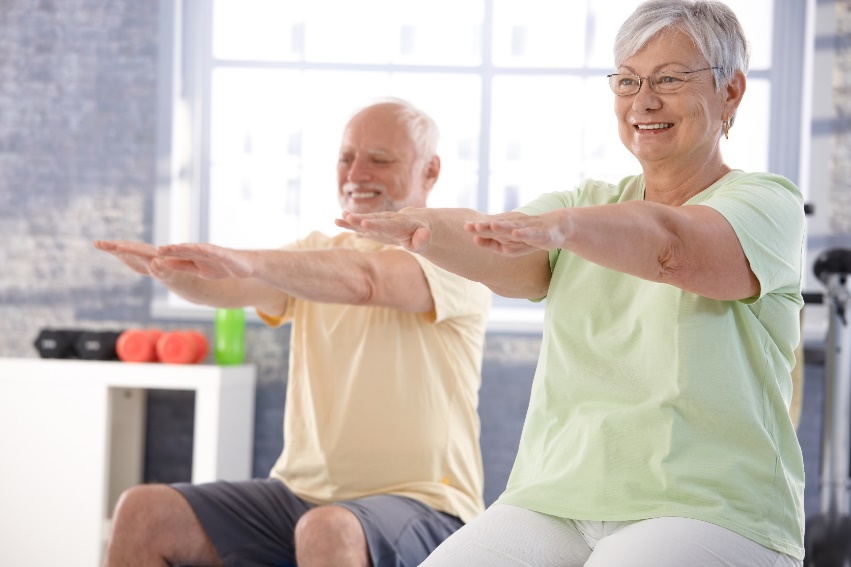 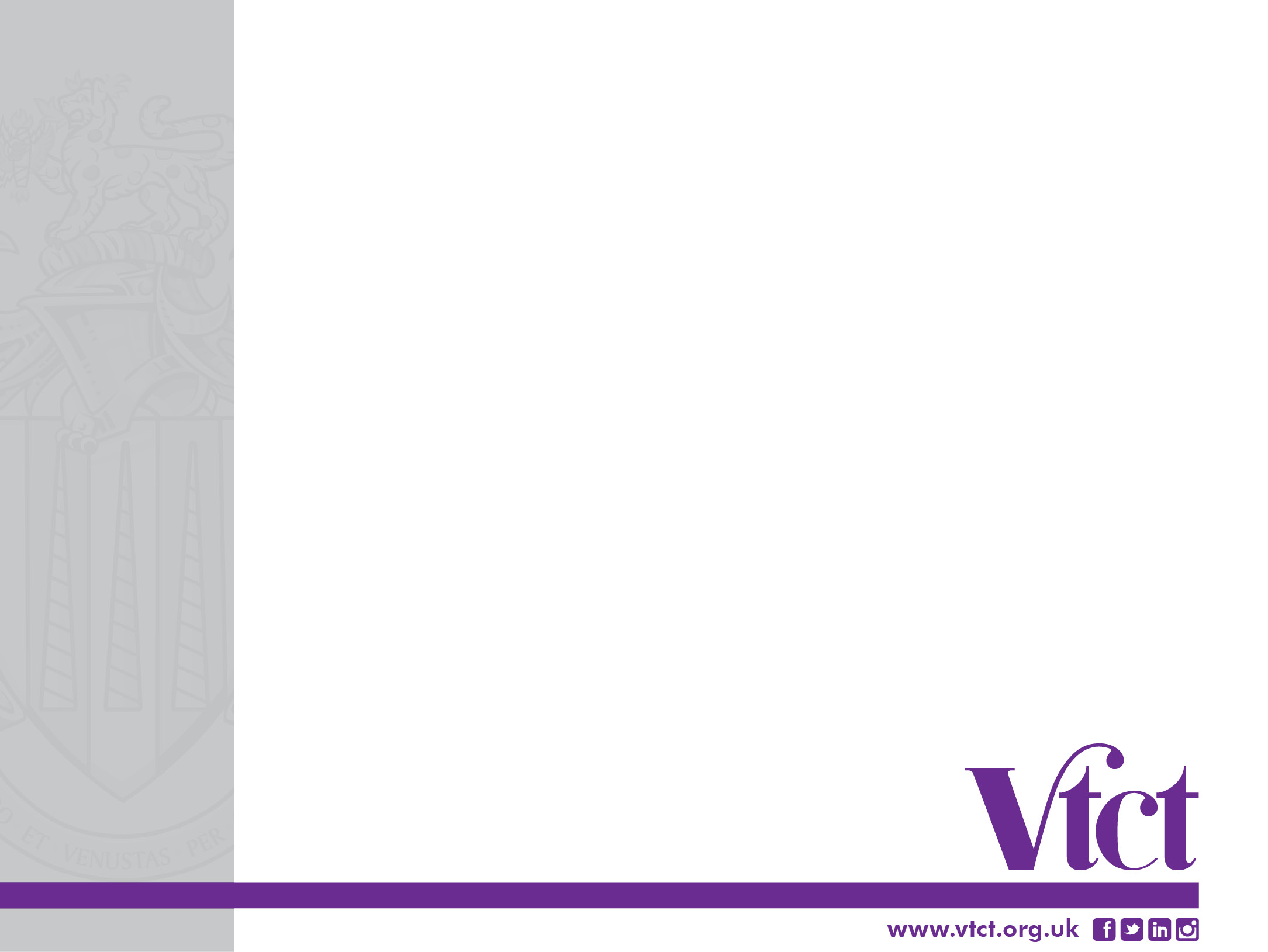 Environments
Leisure centre 
GP surgery 
Community hall 
Client home
Gym 
Outdoor area, e.g. park 
Swimming pool 
Dance studio 


Which environments are specifically designed for exercise?
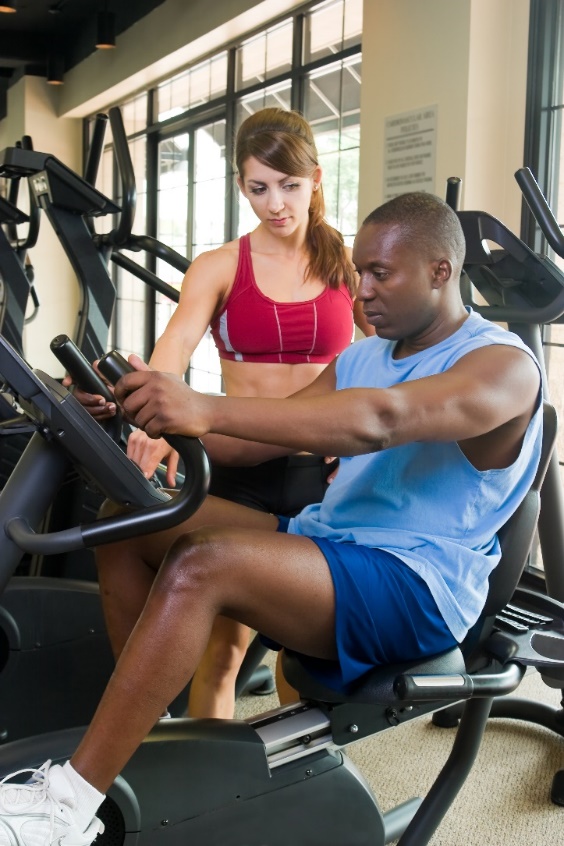 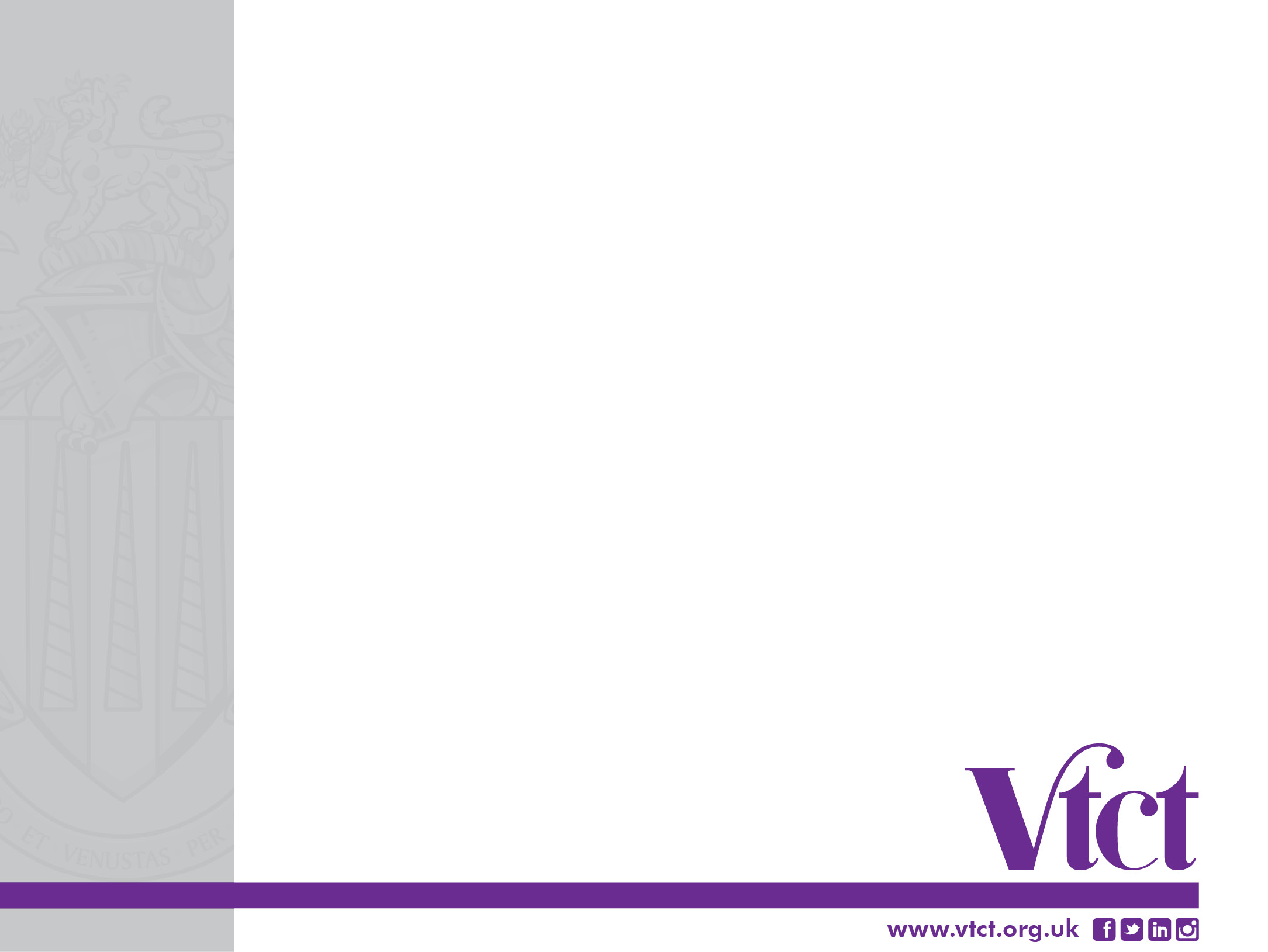 Resources
Will depend on setting:

Gym or leisure facility: 
CV machines 
Resistance machines
Free weights 

Swimming pool:
Woggles 
Waterbells 
Gloves and paddles 
Floats 
Community or home settings 
Bands, hand weights 
Steps 
Stability equipment 
Chairs
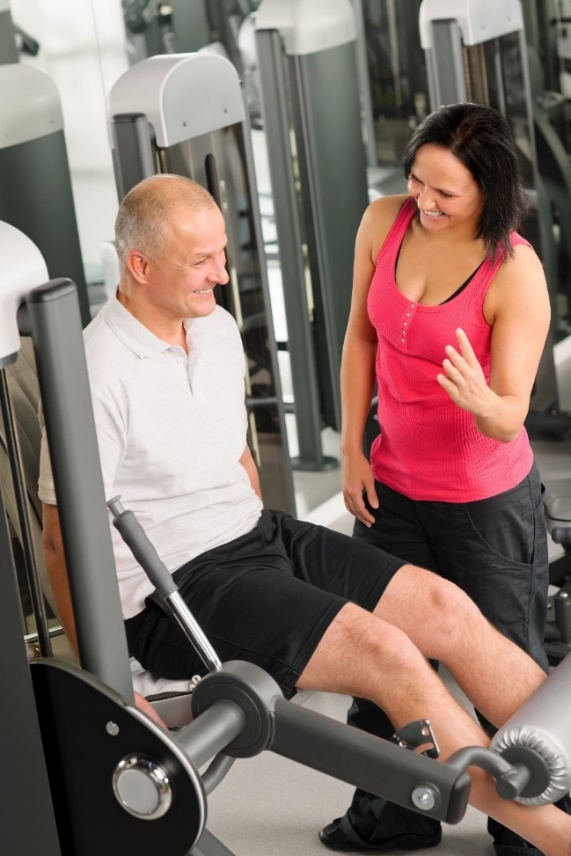 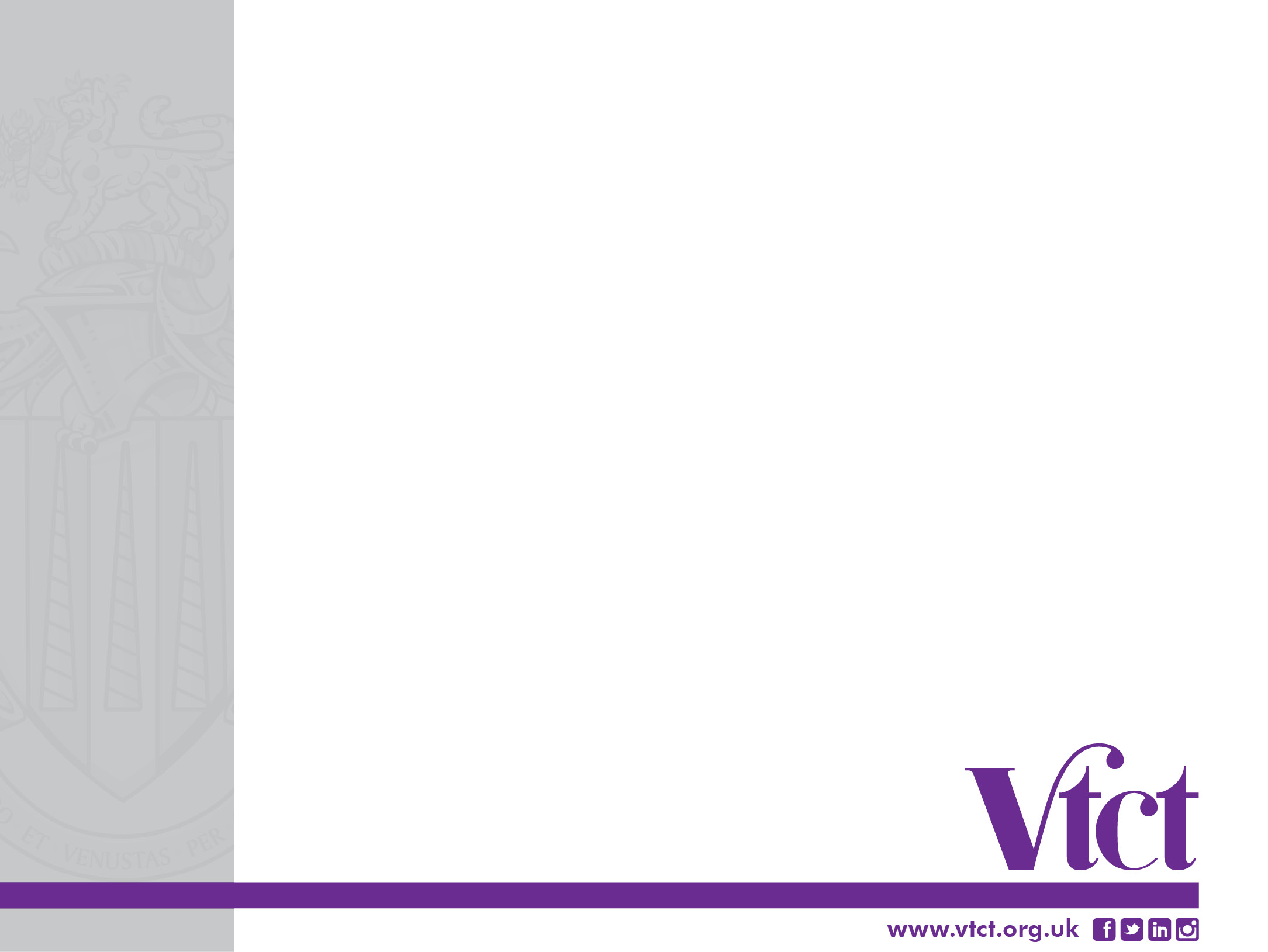 Instructors 
Team of instructors working on a check must be qualified to instruct a range of specific activities to meet different client needs:
Gym-based 
Pool based
Studio based
Outdoors 
And qualified to work with specific conditions:
Exercise referral 
Older adults 
Disabled adults 
Specialist conditions
Falls
Cardiac rehab
Mental health
Low back pain 
Obesity and diabetes
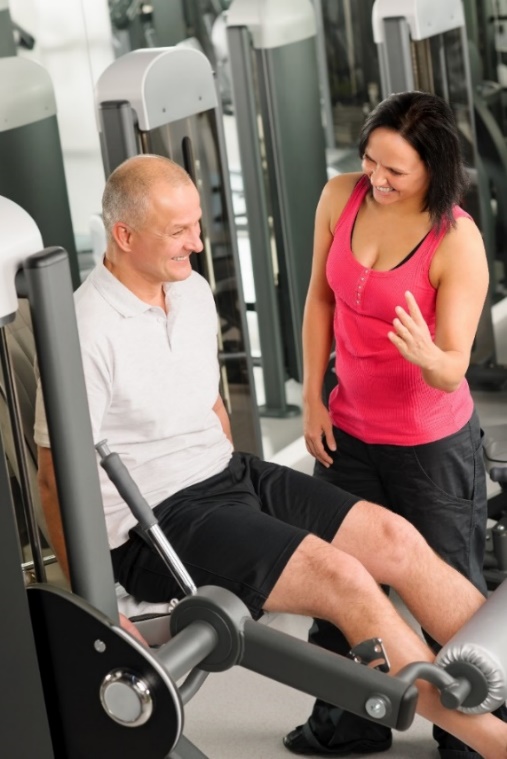 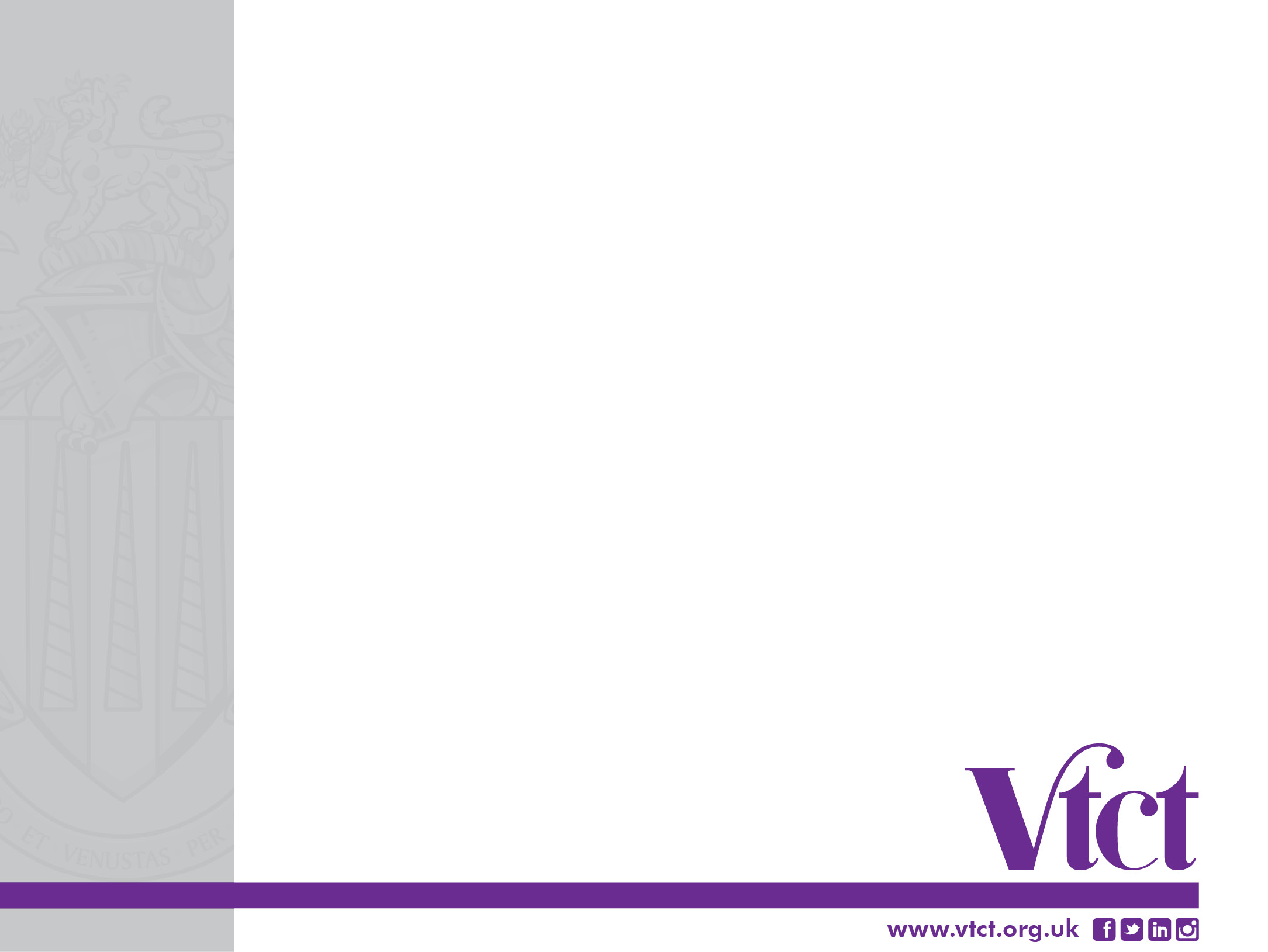 Activity

What would need to be considered before working in environments that are not specifically designed for exercise/physical activity?
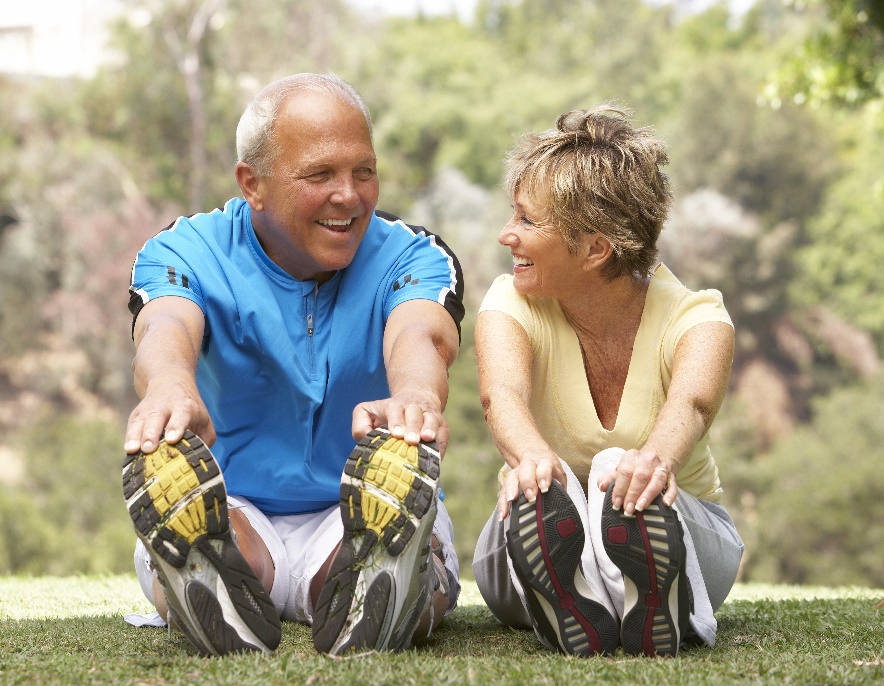 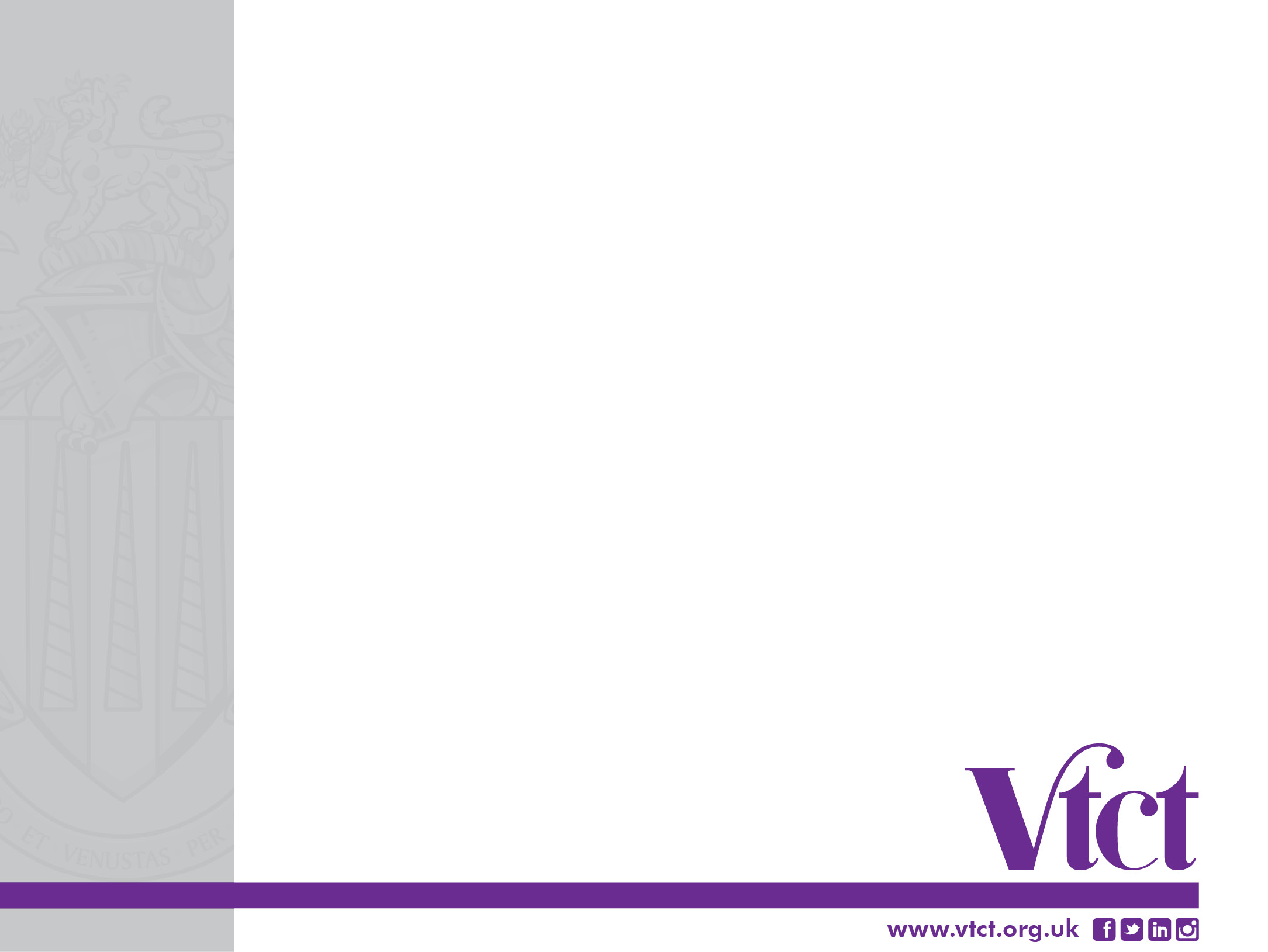 Environment considerations

Check organisation procedures, e.g. health and safety or devise own, e.g. for  clients home
Personal insurance and centre insurance 
Conduct risk assessment of environment 
Space, e.g. for number of clients 
Temperature or weather if an outdoor environment 
Floor surface 
Accessibility 
Availability of drinking water 
Nearest telephone and emergency contact numbers 
Availability of first aider and first aid kits 
Emergency exits, emergency contacts
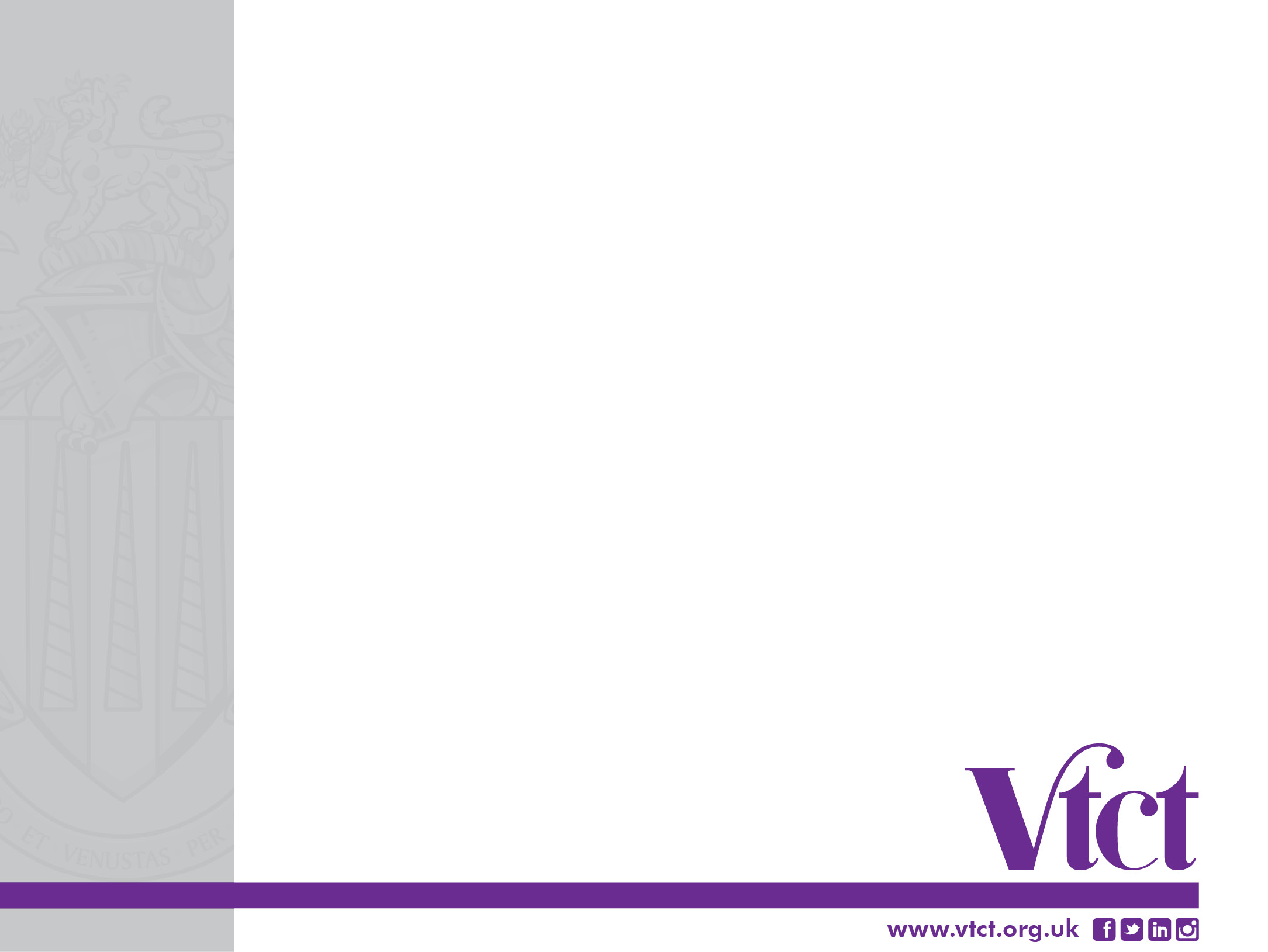 Client considerations 

Check screening records 
Verbal screening at all sessions 
Check they have medication, e.g. asthma inhalers 
Instructor can carry these or place in safe location 
Client administers own medication 
Appropriate time of day for their condition
Some conditions less symptomatic later in the day, e.g. respiratory 
Less crowded environments help some conditions, e.g. anxiety
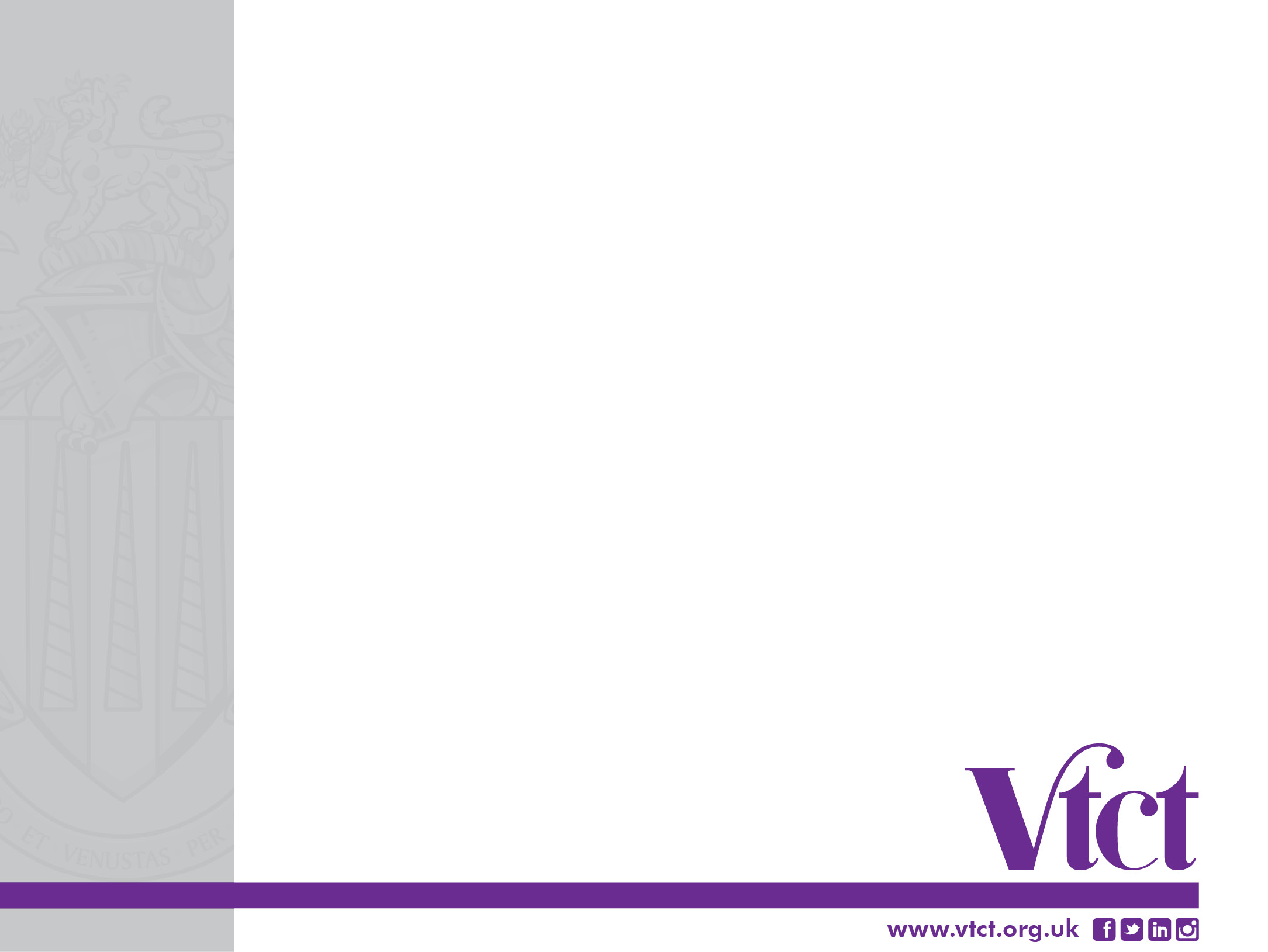 Equipment considerations 

Health, safety, hygiene and maintenance of equipment 
Appropriate amount of equipment for number of users, e.g. mats, handweights 
Induction or training required to use equipment 
Any technical skills to operate or use equipment 
Any base level of fitness required to use equipment 
Level of supervision required 
Portability of equipment if moving between locations
Cost of equipment
Learning check 


Describe a range of resources required to deliver exercise referral programmes for individuals and groups, including:
  environment for the session
  portable equipment
  fixed equipment

Explain how to work in environments that are not specifically designed for exercise/physical activity
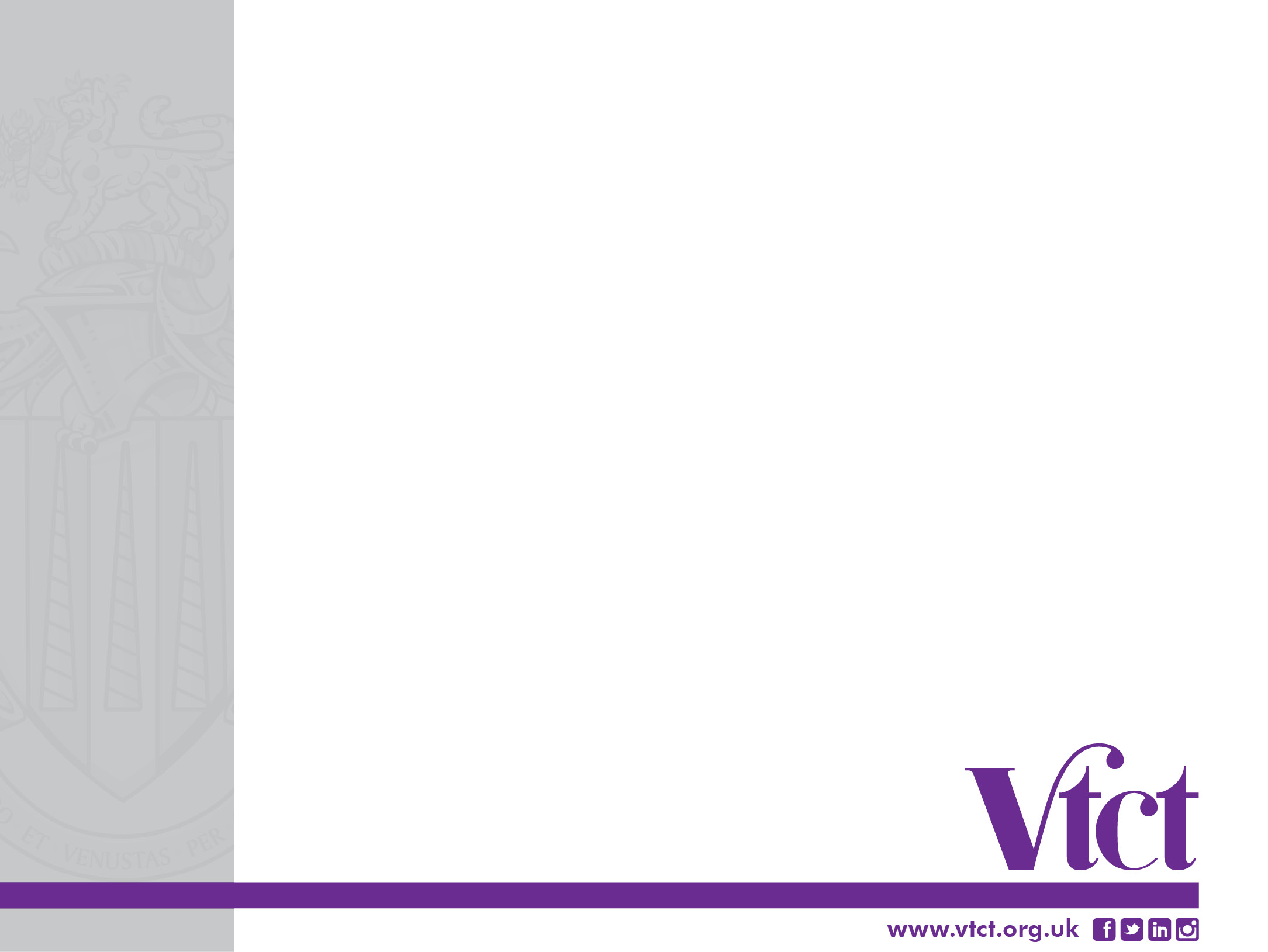 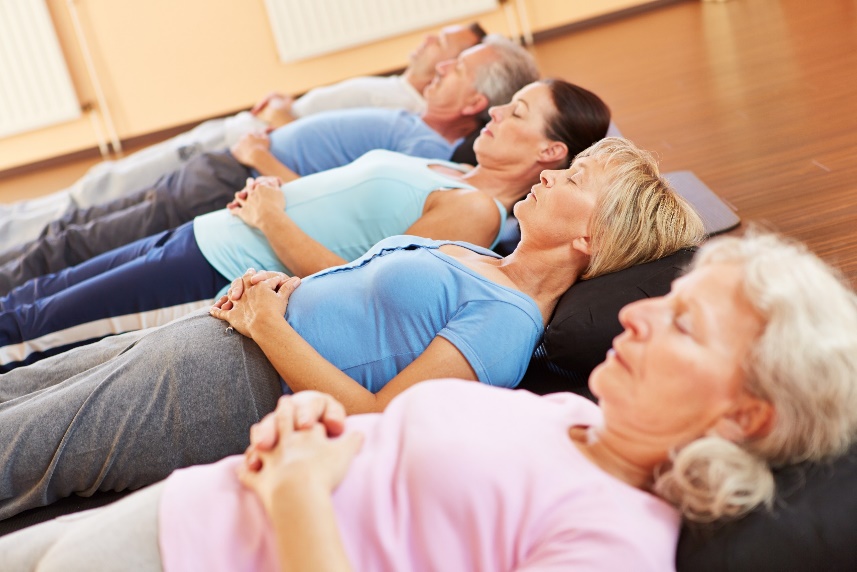